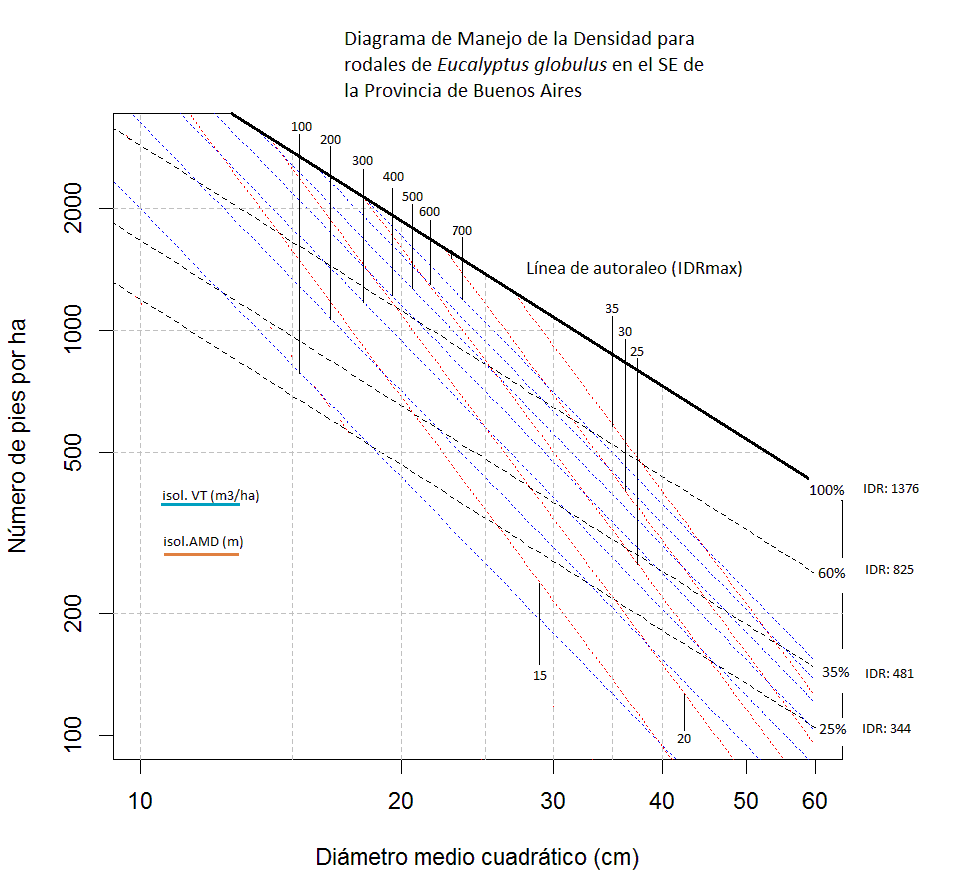 R (a)
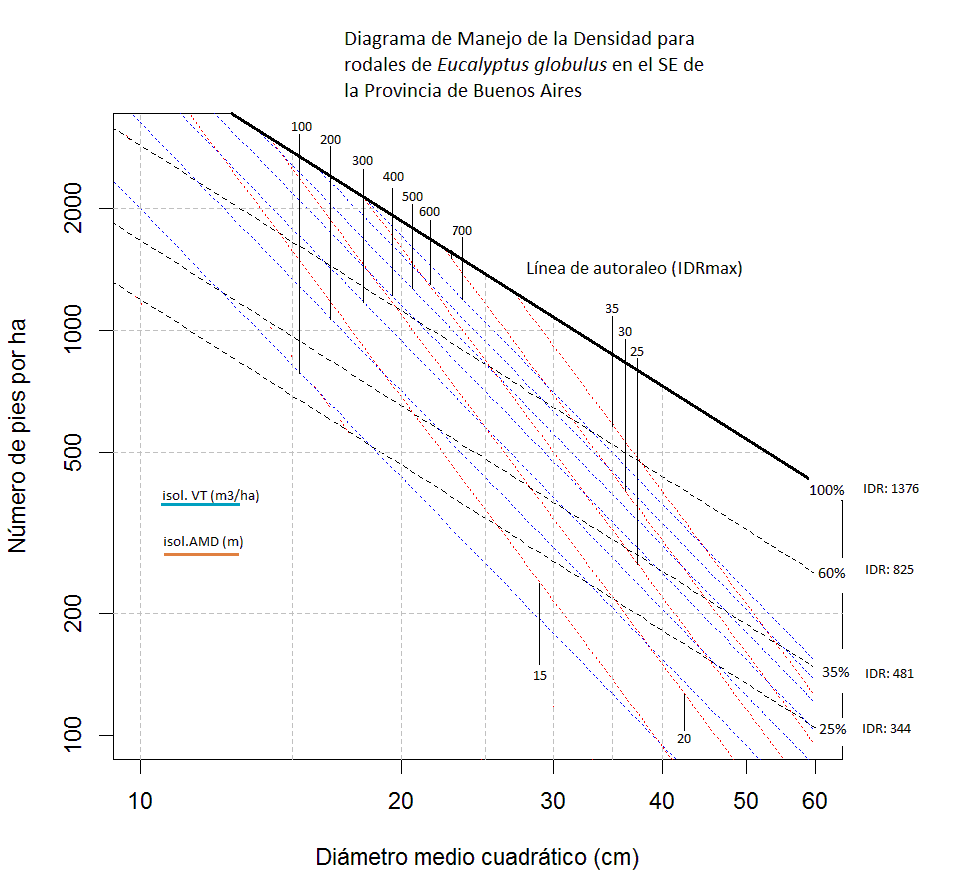 R (b)
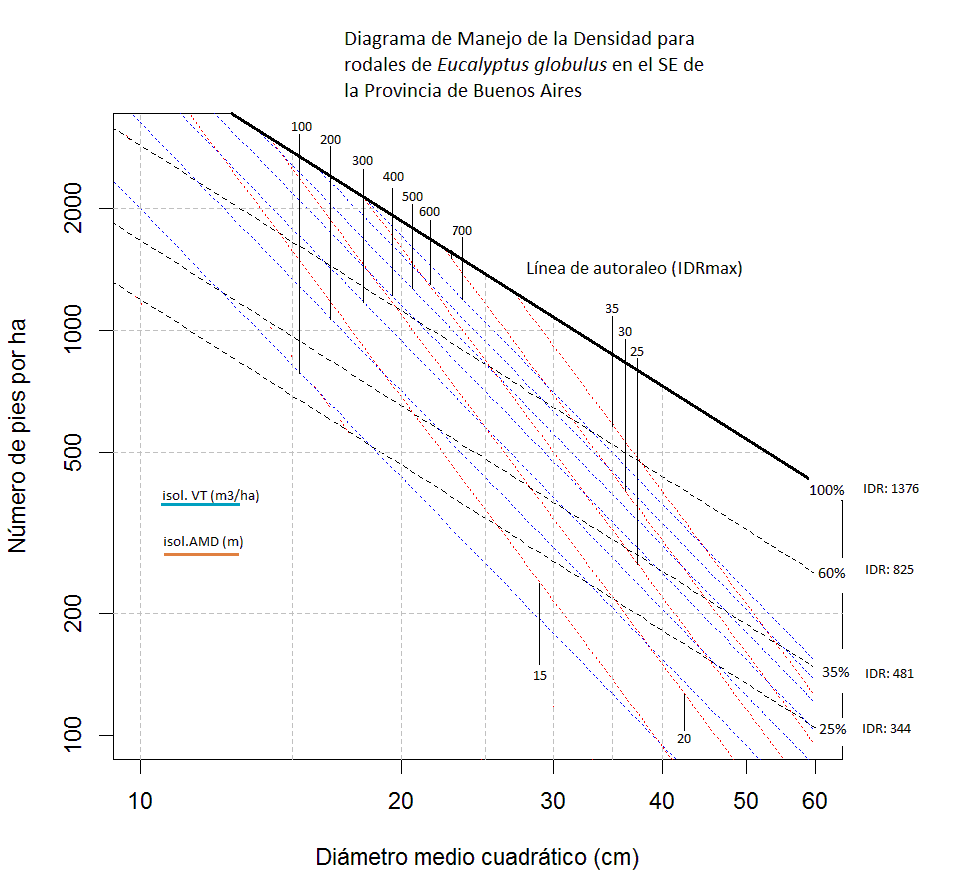 R (c)